Note for presenters:

This presentation is designed as an aid to help you share your career journey with students. Please remember to keep the presentation conversational and get to know your audience!

Personalize your presentation by:

Updating slides 9-11 with your personal information and fun pictures prior to the presentation.

Making your time with the students fun by sharing your journey in a way they can understand. Remember these students have little to no experience in accounting. 

Reviewing the Notes section of the slides for presenter tips and opportunities to engage the students.
discover your future
Discover a Career with Endless Possibilities
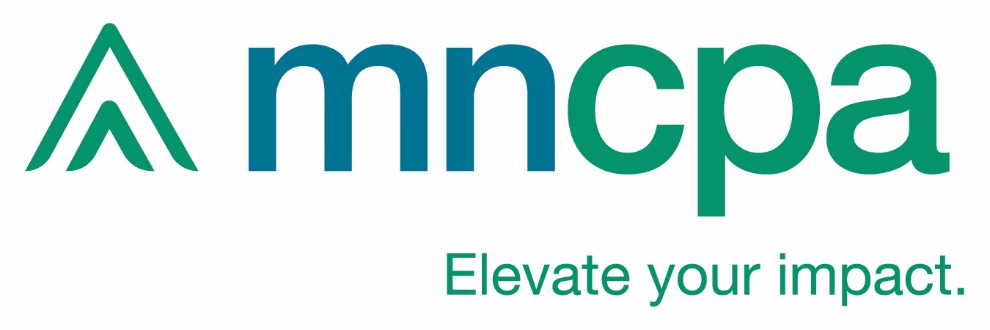 Career Aspirations
Dream roles in dream companies
What is your dream job?
Company name:
Job title:
Responsibilities:
Why this is my dream job:
[Speaker Notes: Have students think about their dream job: company name, job title, responsibilities, etc. Call on a few to share with the class.]
What do these careers have in common?
[Speaker Notes: What if I told you that what I do allows me to work with any of those jobs you just mentioned? Can you think of something that all these things have in common?]
money 
+
accountants
[Speaker Notes: Money is what all of these have in common, right? And who manages the money? People called Accountants.]
What do you do with money?
Save
Invest
Donate
Spend
[Speaker Notes: What do you do when you get money - either from a job, an allowance, or as a gift?
Call on people.
Some of you might save your money, some might want to buy something new. Everyone uses money differently. Many adults and businesses also need help with money. Accountants help manage their money and make sure their business can be successful.]
ac  count  ant
noun
a person whose job is to keep, inspect, and analyze financial accounts
“accountants are responsible for their client’s personal and professional information”
Oxford Dictionary Definition
[Speaker Notes: The Oxford Dictionary defines an accountant as: a person whose job is to keep, inspect, and analyze financial accounts.]
Work in any industry
what do  accountants do?
Own your own business
[Speaker Notes: Now that we know what an accountant is… what do accountants do?

Accountants are Money Organizers. Just like you might use a calendar to keep track of homework, or a locker to organize your stuff, accountants organize financial information. They know how much money a person or business makes and spends to ultimately determine whether a business is making or losing money.
Accountants are Problem Solvers. They are like detectives who use numbers to find and fix money-related issues! Like in the event money is missing, they can detect suspicious transactions and look for irregularities. And they help individuals and businesses make big financial decisions, like saving for college or buying a new store.]
What I do...
Company name:
Job title:
Responsibilities:
Why this is my dream job:
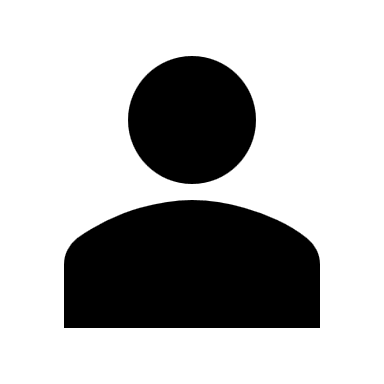 [Speaker Notes: Personalize this slide with information about your current job and replace the person icon with a fun picture of yourself.]
This has allowed me to...
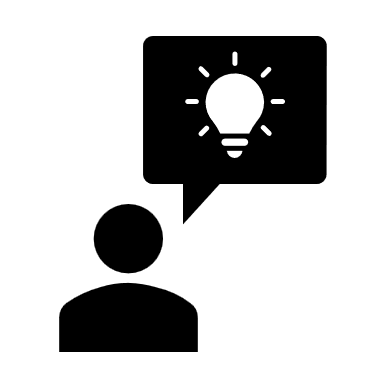 Share something you’re involved in that you’re passionate about
Share things that being a CPA has afforded you the ability to do
[Speaker Notes: Personalize this slide with things you are passionate about, or things that being a CPA has afforded you the lifestyle to be able to do. Replace the person icon with a fun picture of yourself!]
But before this I was in your shoes.
Want to know what I did?
Share classes you took
Organizations you were a part of
Jobs you had before graduation
Volunteering opportunities
[Speaker Notes: Before I got to where I am today, I was in your shoes. Want to know what I did? Talk about classes you took in high school, organizations you were a part of, jobs you had, volunteering you did, etc.]
Education
Experience
Exam
Ethics
becoming a 
certified public accountant
+
+
+
=
CPA
[Speaker Notes: And along the way (share your specific story here), I decided I wanted, not to just be an Accountant, but I wanted to be a licensed professional. To show I'm among the top in my field. So I became a Certified Public Accountant. This means I took some extra hours of school, passed a 4-part exam and met the licensure requirements in my state to become a CPA. Just like Doctors and Lawyers have to work a little extra hard, so do CPAs. And just like for Doctors and Lawyers, becoming a CPA means more money too.]
Do you like puzzles?
Do you like technology?
Do you like working in teams?
Do you like helping people?
do you have what it takes to become a cpa?
[Speaker Notes: So, could accounting be right for you? Do you have what it takes to become a CPA? 

Make this part interactive and ask the students to raise their hand for each question they relate to. If this sounds like you, explore accounting!]
Action Steps to start today
High School
College
[Speaker Notes: I mentioned some things I did when I was in your shoes. Here's a checklist of some things you can do to start exploring accounting: take an accounting class if available, join a business club or organization, discuss accounting with a career counselor and ask the adults in your life if they know an accountant you can shadow for a day. 

When you get to College, continue those accounting classes, join an accounting specific club, and eventually start looking for accounting internships. You can even get involved with your local state CPA society <promote your local state CPA society here>. When I went to college, I… (talk about organizations you were a part of, internships you had, etc.).]
MNCPA Scholars Program
A year-long mentor program for minority high school students interested in the profession.
Minnesota Society
of CPAs (MNCPA)
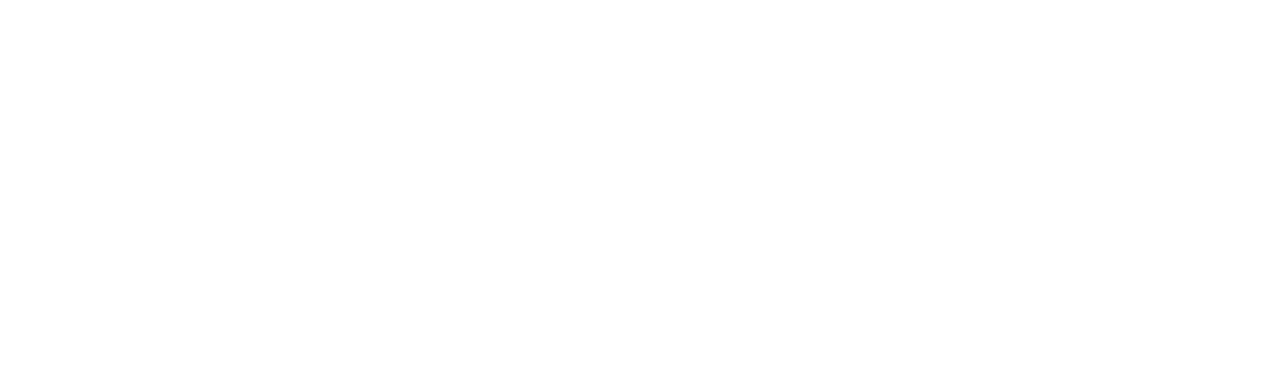 MNCPA Become a CPA
Resources for students interested in the CPA certification process, including scholarships and internships.
[Speaker Notes: Share these resources if students are interested in learning more about the accounting profession, or just financial aid in general.

MNCPA Scholars Program -- https://www.mncpa.org/becoming-a-cpa/student-resources/scholars-program/scholars/
This is a year-long mentor program for minority high school students interested in the CPA profession. Contact the MNCPA to learn more.

MNCPA Become a CPA -- https://www.mncpa.org/becoming-a-cpa/
Learn more about the CPA certification process and access more student resources, like scholarship listings.]
would you rather...
Optional End of Presentation Activity
[Speaker Notes: If time permits, have some fun with a quick “Would You Rather” game. Have students shout out their answers.]
Work in a cube or travel for your job?
Work by yourself or work in a team?
investigate fraud or help save our planet?
track the money or tell a story?
work for a company or own your own business?
Keep track of the money
Work for a company
Use finances to tell a story
Be your own boss
Work in a team
Investigate fraud
Work by yourself
Protect the environment
Travel for your job
Work at a desk
in accounting, there’s something for everyone!
[Speaker Notes: No matter your preference, in accounting there is something for everyone!]
questions?